Databases
Collection of Information
Fields & Calculated Field
Data Types
Linked Tables & Foreign Key
Collection of Information
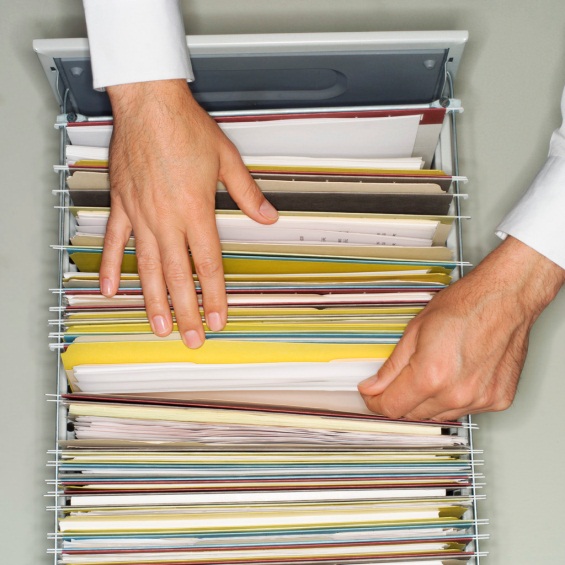 Physical Database
Searching can be slow
Editing is difficult

Electronic Database
+ Searching is very fast
+ Editing is very easy
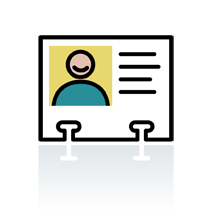 Advantages & Disadvantages
Physical Database
Searching can be slow
Editing is difficult

Electronic Database
+ Searching is very fast
+ Editing is very easy
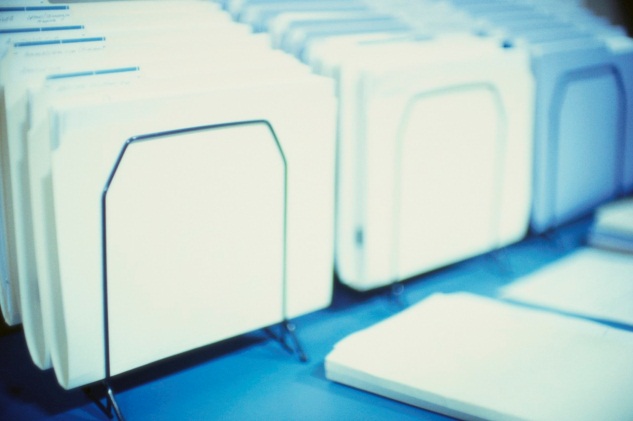 Data Types
Fields can have different data in them.
Eg 1. A name field contains the data type Text
Eg 2. A date of birth field contains the data type date/time
Eg 3. a total field contains a calculated field.
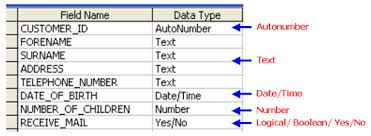 Calculated Field
For Example:

Total Marks = Test 1 + Test 2
Linked Tables & Foreign Key
When the tables of data are linked together using foreign keys.
Flat File Database
A flat file database is any creation of a database model (most commonly a table) as a single file.
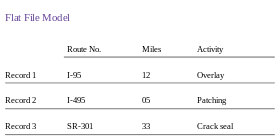 Relational Database
A relational database is a database that has a collection of tables.
The relational database is formally described and organized.
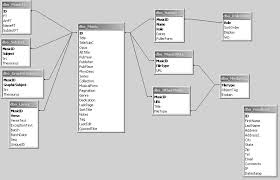